Sikap yang sesuai  dengan sila-sila Pancasila
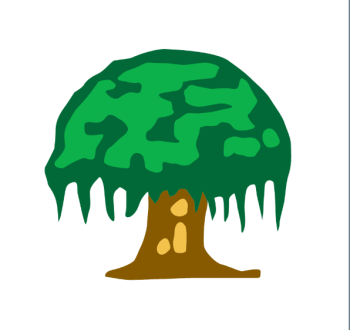 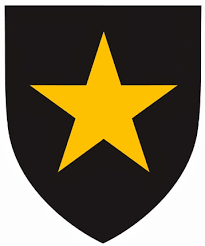 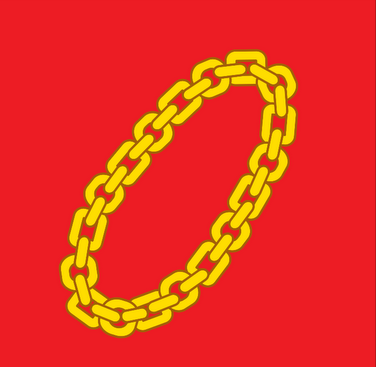 Sikap yang sesuai dengan sila ke- 1
1. Taat beribadah dan berdoa.
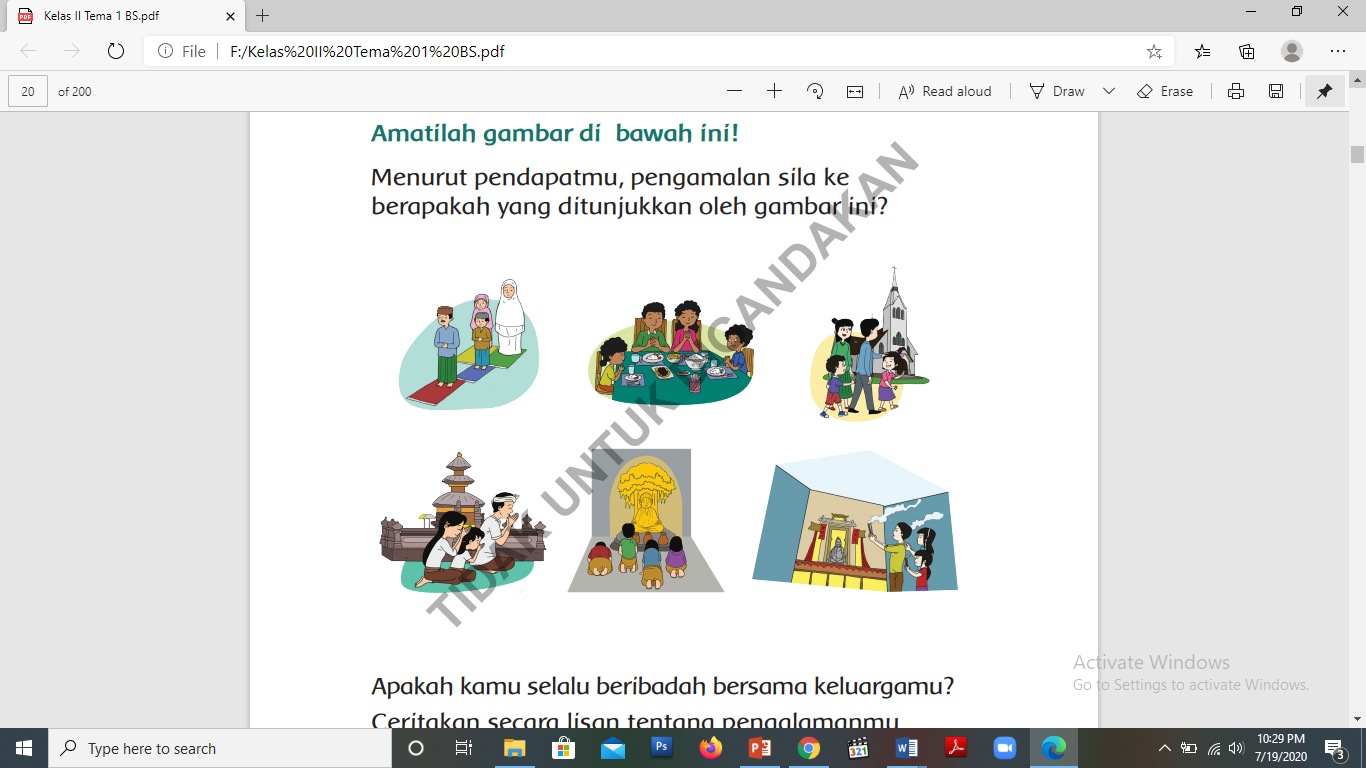 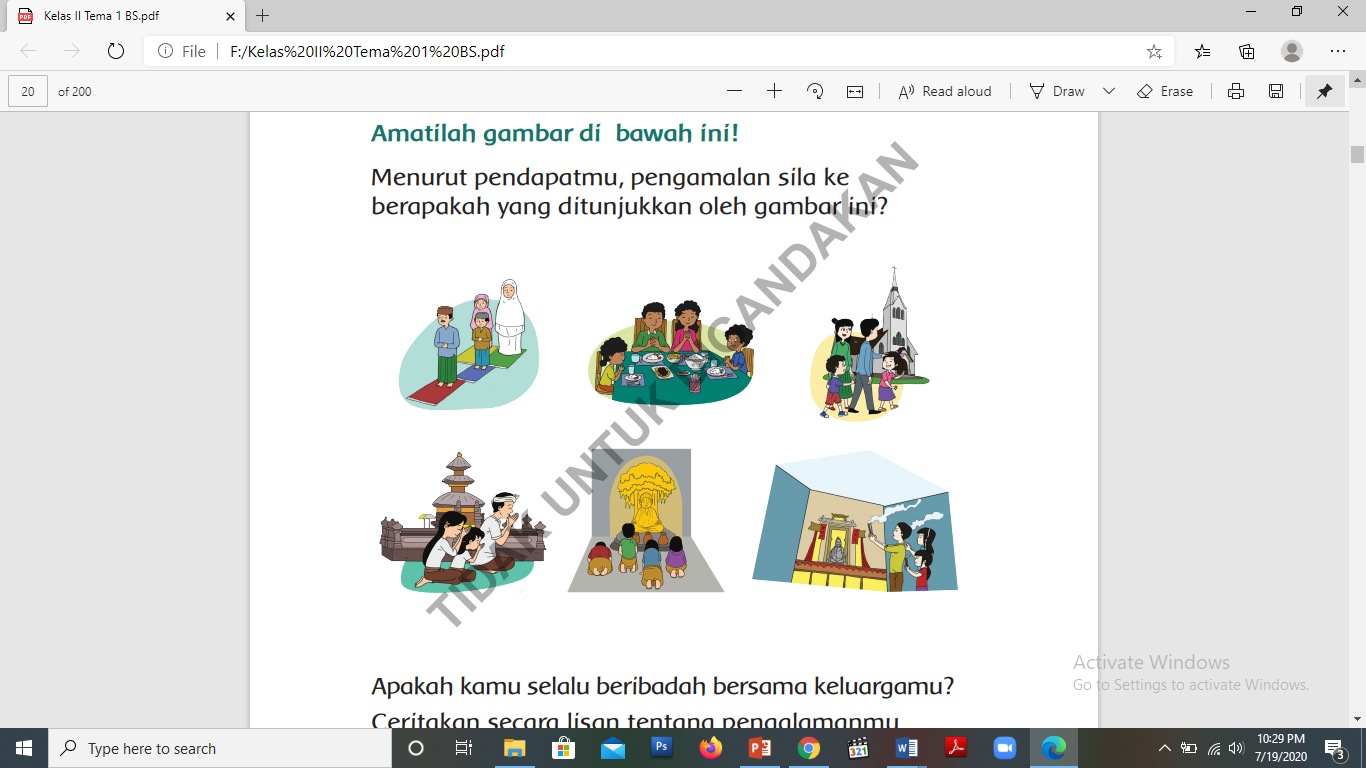 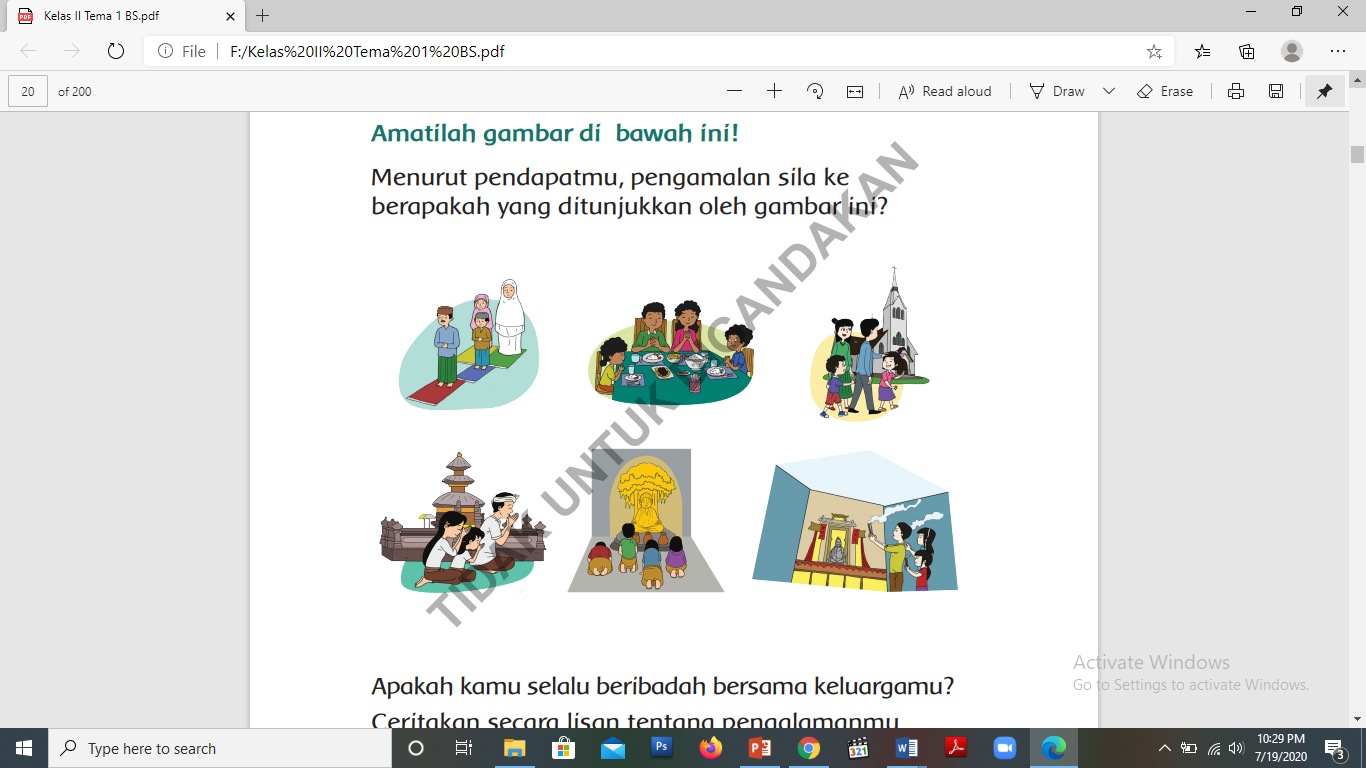 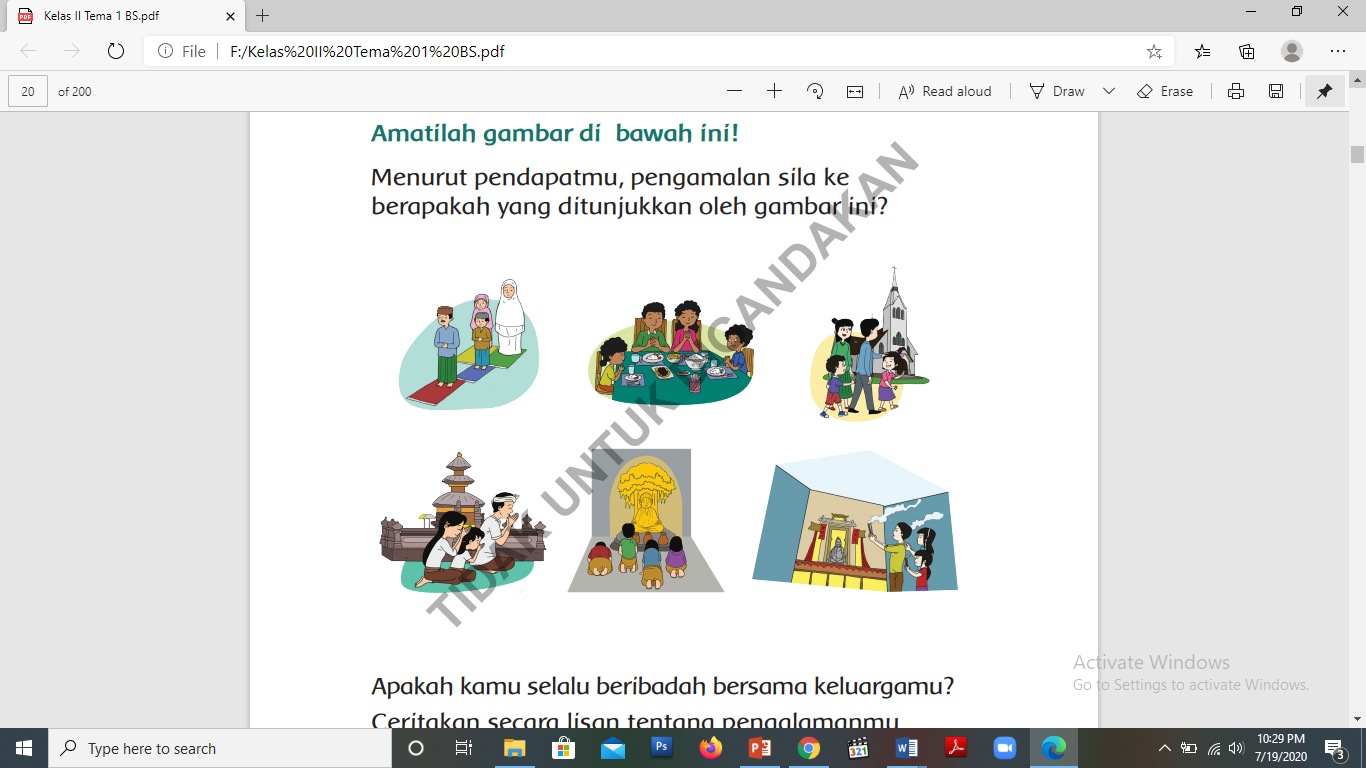 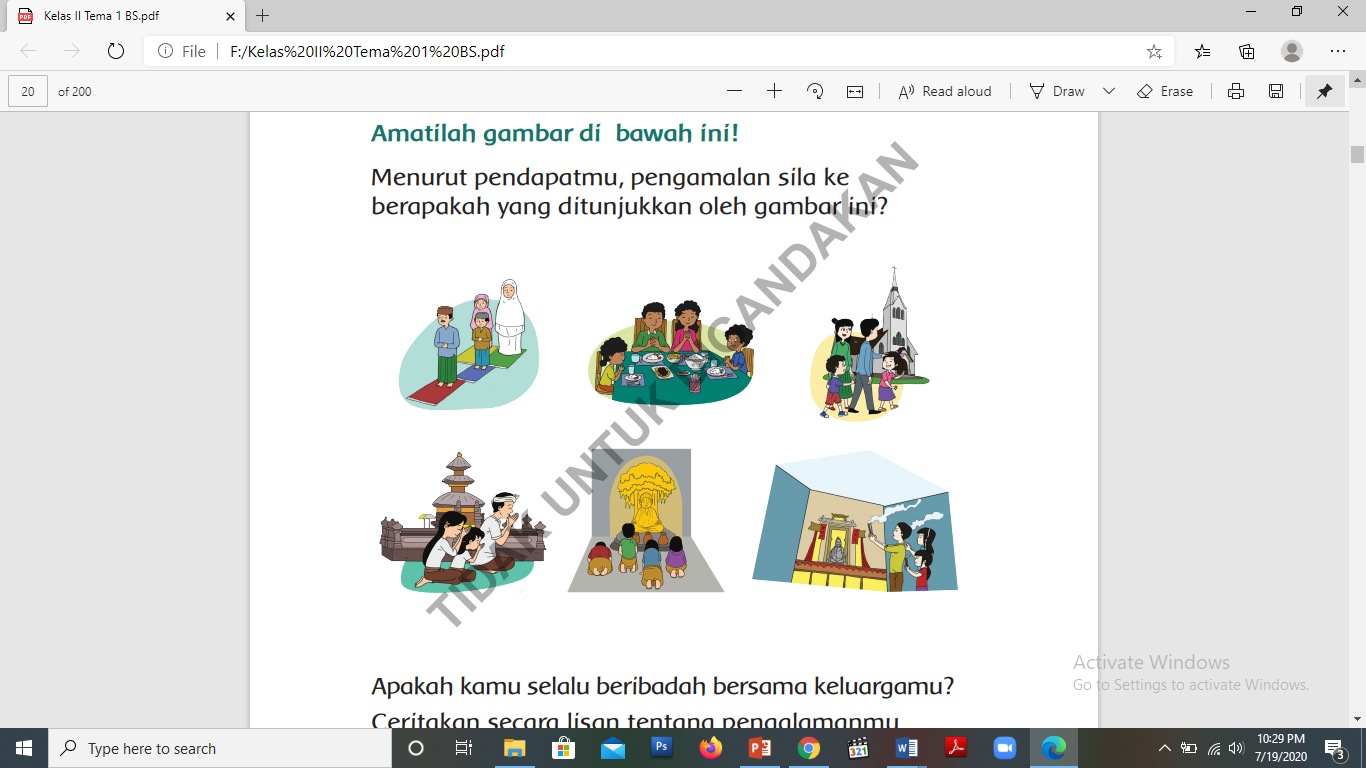 2. Menghormati teman yang berbeda agama dengan kita.
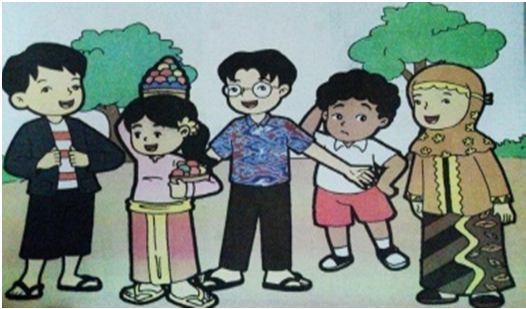 3. Tidak menjelek-jelekkan agama lain.
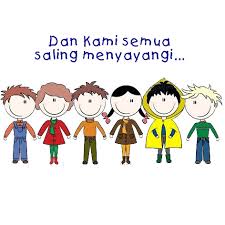 4. Menolong teman yang berbeda agama dengan kita.
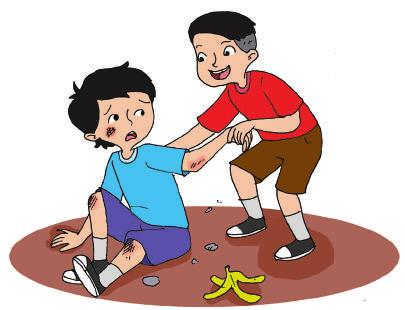 5. Memberi kesempatan kepada teman yang sedang beribadah
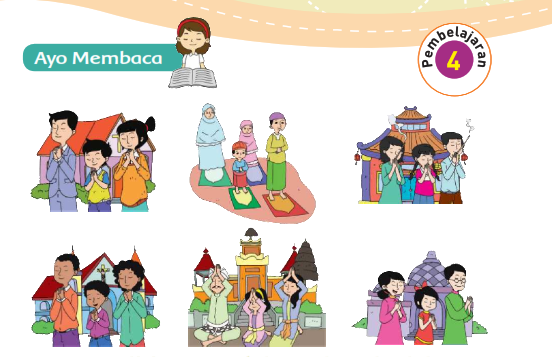 6. Mengucapkan selamat kepada teman yang merayakan hari besar    agamanya
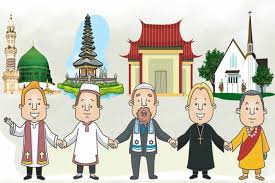 Sikap yang sesuai dengan sila ke- 2
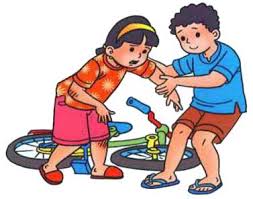 1. Menolong teman yang kesulitan.
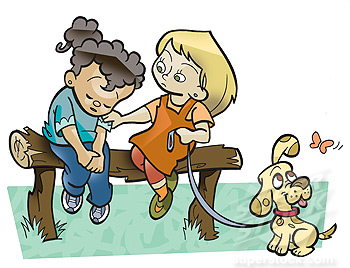 2. Menghibur teman yang sedih.
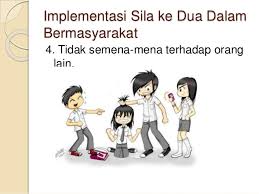 3. Tidak semena-mena dengan kakak atau adik
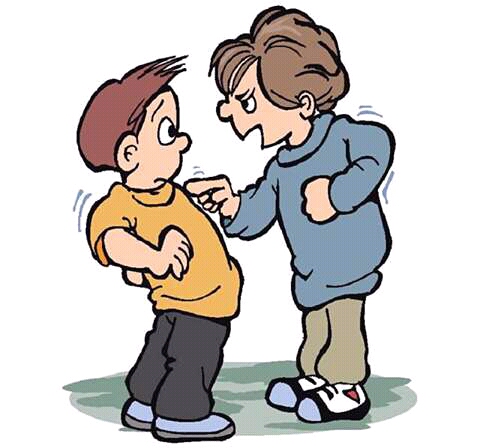 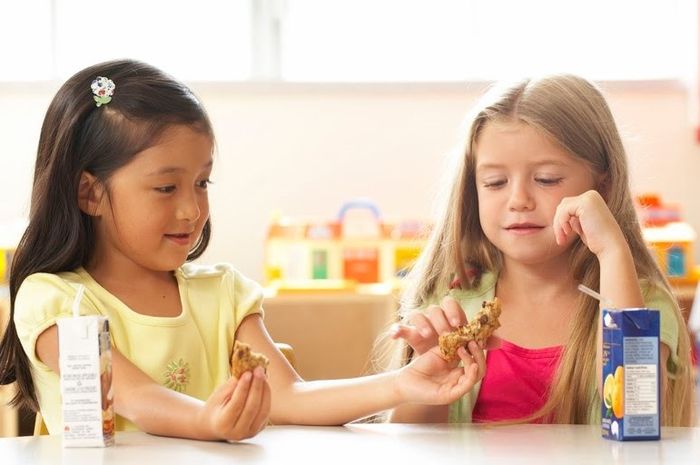 4. Peduli terhadap orang lain.
Sikap yang sesuai dengan sila ke- 3
1. Hidup rukun  dengan semua orang
2. Cinta tanah air
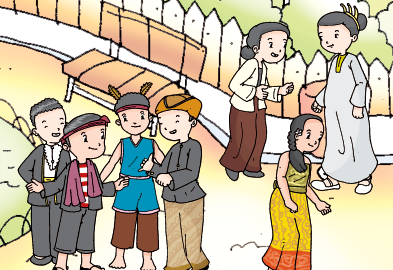 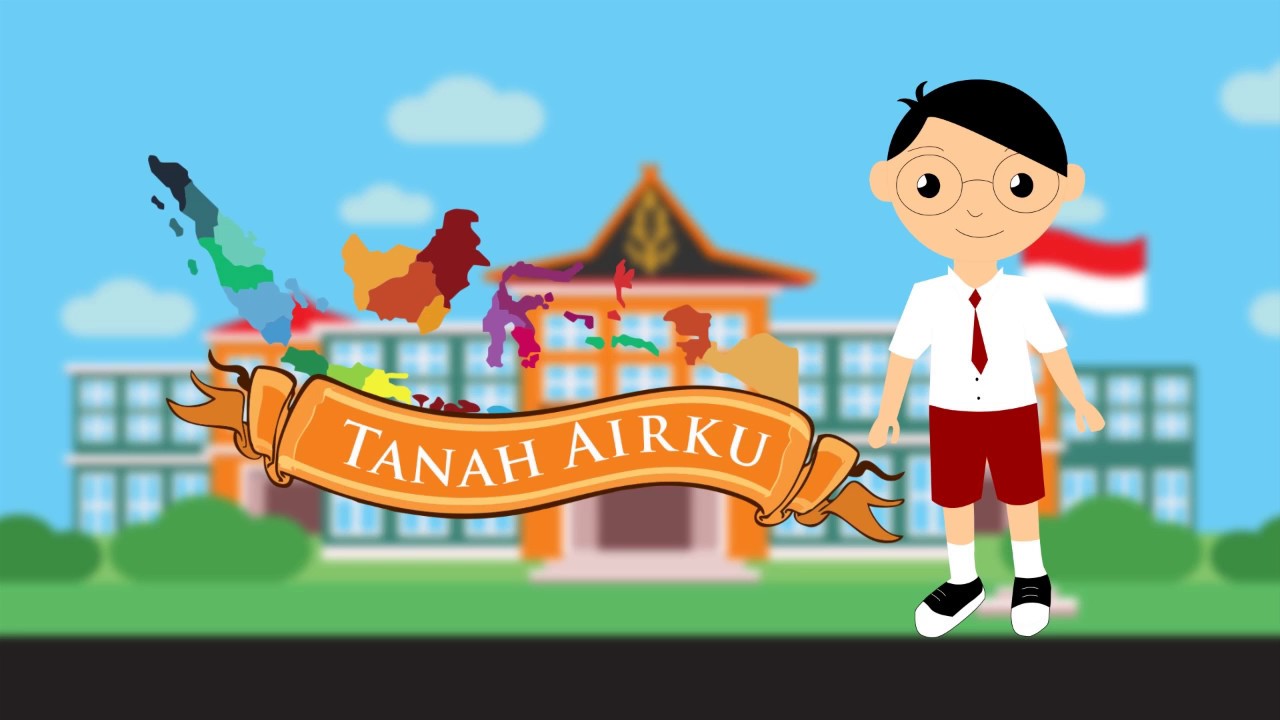 3. Mencintai barang-barang dalam negeri.
4. Tidak membeda-bedakan suku, agama, dan budaya orang lain
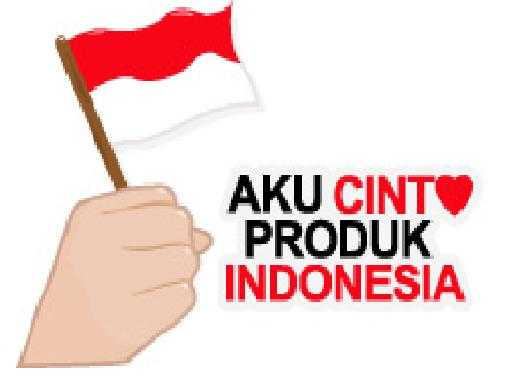 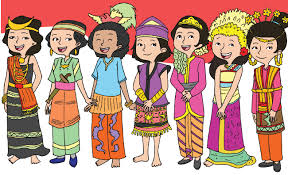 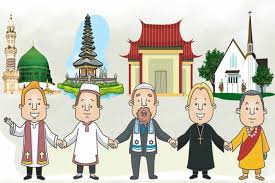 5. Menjaga persatuan dan    kesatuan.
6. Melaksanakan upacara    bendera
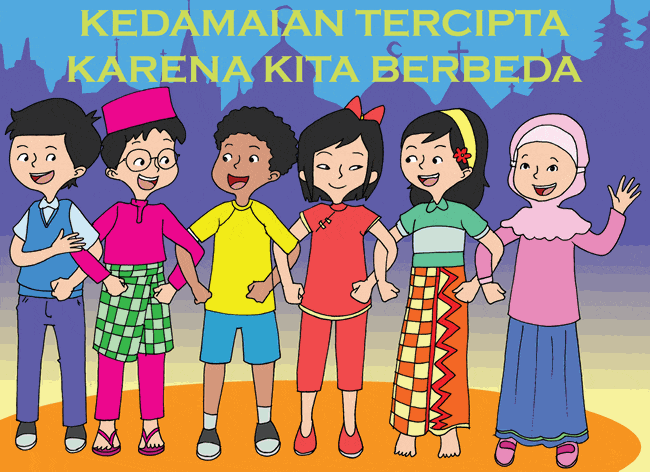 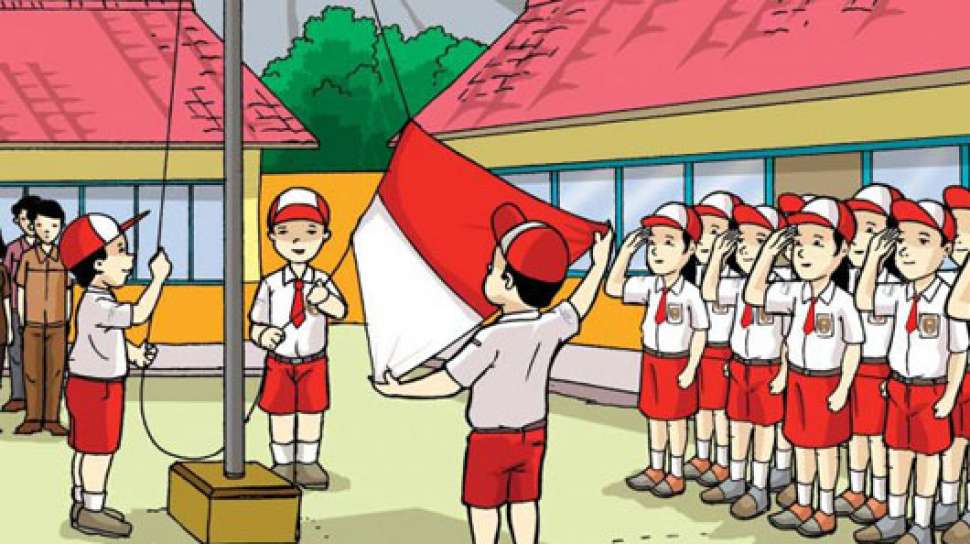 Amatilah gambar berikut ini!
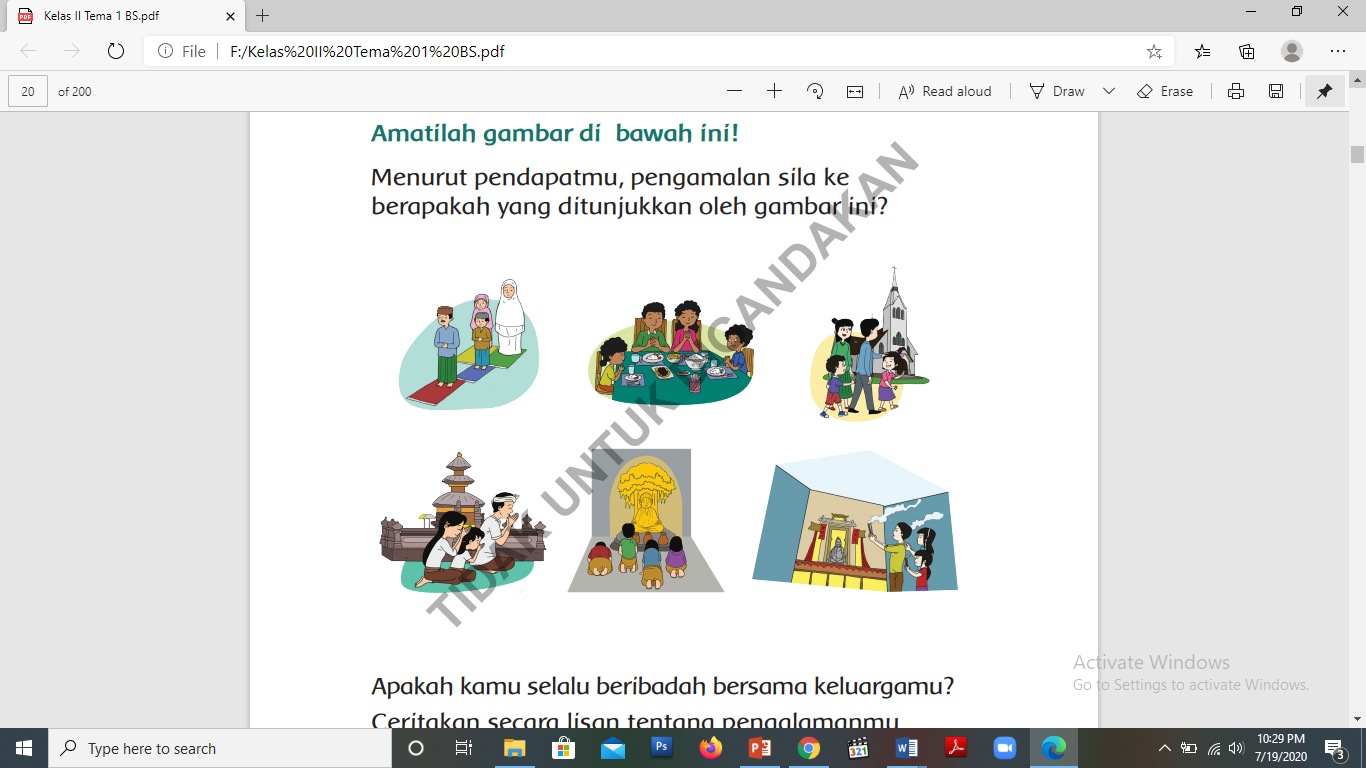 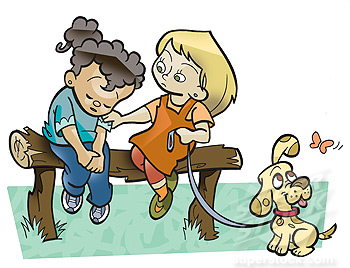 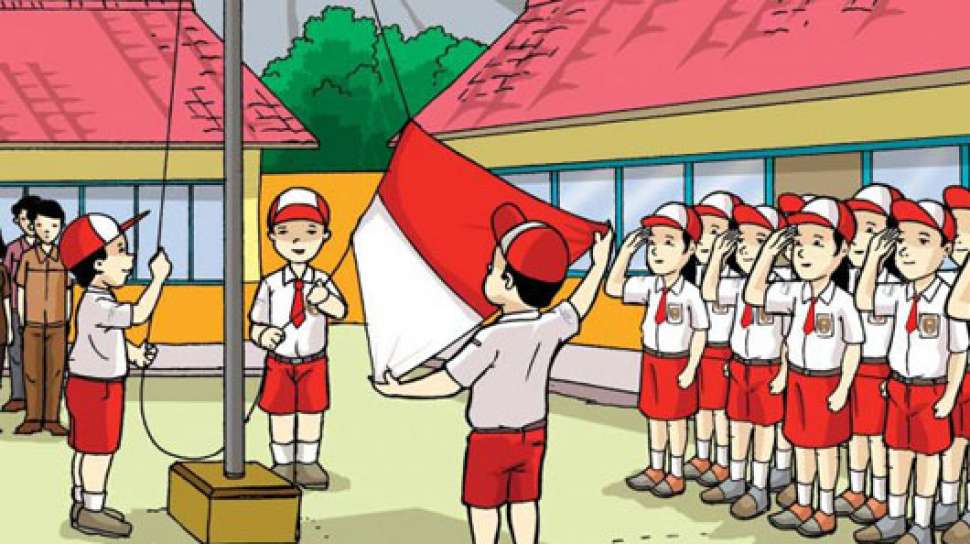 Sila ke 2
Sila ke 3
Sila ke 1
Terimakasih
See you next time